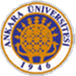 ÇENE-YÜZ PROTEZLERİNE GİRİŞÇene ve yüz deformİtelerİ , etyolojİk faktörler
Prof. Dr. Yasemin KESKİN

Ankara Üniversitesi 
Diş Hekimliği Fakültesi
Protetik Diş Tedavisi Anabilim Dalı
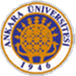 ÇENE-YÜZ PROTEZLERİNE GİRİŞ
Çene ve yüz defektleri,doğumsal anomaliler, tümörlerin cerrahi rezeksiyonları, travma ya da bunlardan herhangi birinin kombinasyonu sonucu ortaya çıkarlar.
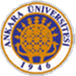 ÇENE-YÜZ PROTEZLERİNE GİRİŞ
“Çene  ve Yüz Protezleri, yukarıda sayılan nedenlerle baş ve boyun bölgesinde ortaya çıkan kusurlu veya eksik kısımların yapay yollarla anatomik, fonksiyonel ve estetik olarak rehabilitasyonunun amacıyla yapılırlar.”
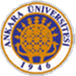 ÇENE-YÜZ PROTEZLERİNE GİRİŞ
Çene ve yüz protezlerinin amaçları
 
Estetik-kozmetik gereksinimin düzenlenmesi
Fonksiyonun onarımı
Dokuların korunması
Terapötik etki
Psikolojik tedavi
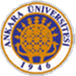 ÇENE-YÜZ PROTEZLERİNE GİRİŞ
Çene ve yüz protezleri bazı gereksinimleri karşılamalıdır

Mümkün olduğunca fonksiyonu iade edebilmelidir
Estetik olmalıdır
Kolay ve güvenle takılıp çıkarılabilmelidir
Uzun süre bozulmadan kullanılabilmelidir
Kolay temizlenebilmelidir
Renk değişimine uğramamlıdır
Komşu dokularla iyi uyum sağlamalıdır
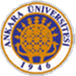 ÇENE-YÜZ PROTEZLERİNE GİRİŞ
Baş ve boyun bölgesinde ortaya çıkan ve protetik olarak restorasyon gerektiren deformiteler (etyolojilerine göre):

Doğumsal Deformiteler
Gelişim Deformiteleri
Kazanılmış Deformiteler
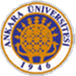 ÇENE-YÜZ PROTEZLERİNE GİRİŞ
DOĞUMSAL DEFORMİTELER
Dudak ve Damak Yarığı
Kranio-fasiyal yarık ve anomaliler 
  -1. ve 2. branşiyal ark sendromu
  -Kraniostenozis ve Fasiostenozis
  -Kulak deformiteleri
  -Burun deformiteleri
  -Hemifasial hipertrofi
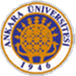 ÇENE-YÜZ PROTEZLERİNE GİRİŞ
1.branşiyal ark sendromu

V.Kranial sinir ile innerve edilen kaslarda hipoplazi ve parezis
Damak kaslarında gelişim noksanlığı ve parezis, buna bağlı olarak ta velofaringeal kapanmada yetersizlik
Dilde hipoplazi
Parotis bezi ve/veya kanalının yokluğu
Makrostomia
Mandibulada gelişim eksikliği (Hipoplaziden ramus ve/veya kondilin bulunmamasına kadar değişkenlik gösteren harabiyetler
Üst çenede palatal genişlikte azalma ile karakterize hipoplazi
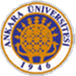 ÇENE-YÜZ PROTEZLERİNE GİRİŞ
2.branşiyal ark sendromu

Yüz kaslarında hipoplazi
Yüz kaslarında parezis
KAYNAKLAR
1. Thomas Dean Taylor. Clinical Maxillofacial Prosthetics. Quintessence Publishing Company; 2000.
2. Beumer III John, Marunick Mark T, Esposito Salvatore J. Maxillofacial Rehabilitation: Prosthodontic and Surgical Management of Cancer-Related, Acquired, and Congenital Defects of the Head and Neck, 3.rd ed. Quintessence Publishing Company; 2011.